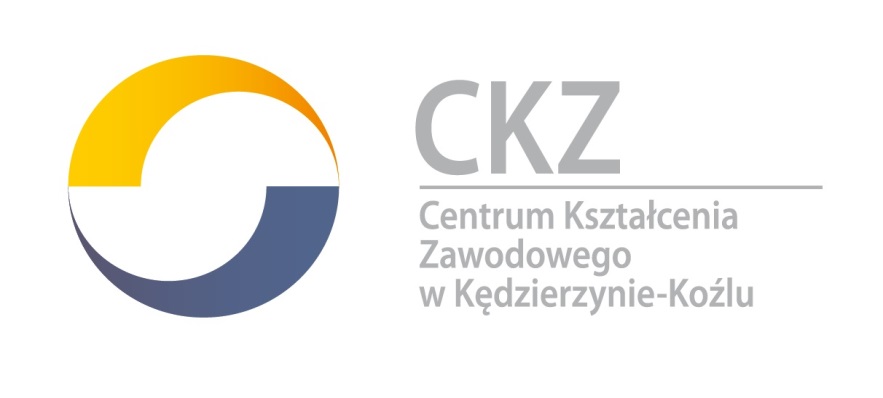 Praktyki zawodowe w czasie zagrożenia epidemiologicznego.

 dr Ireneusz Wiśniewski




                                                 Opolskie Forum Zawodowe  3 luty  2021
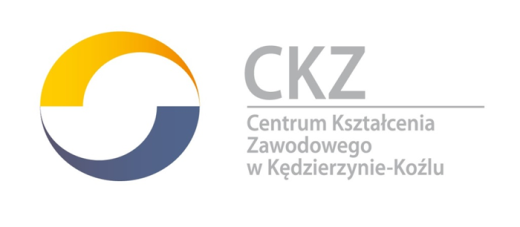 Plan wystąpienia:

 - Zmiany prawne spowodowane sytuacją epidemiczną w kraju.
 - Oczekiwania społeczne wobec kształcenia zawodowego
 - Rozwiązania zastosowane w Centrum Kształcenia Zawodowego w 
   Kędzierzynie – Koźlu
 - Czy  i ewentualnie co pozostanie z rozwiązań zastosowanych podczas pandemii? 



		Opolskie Forum Zawodowe  3 luty  2021
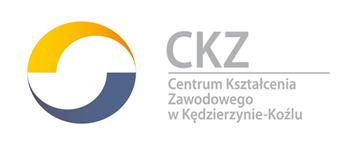 Zmiany prawne spowodowane sytuacją epidemiczną w kraju.
Ustawa z dnia 2 marca 2020 o szczególnych rozwiązaniach związanych z zapobieganiem , przeciwdziałaniem i zwalczaniem COVID – 19, innych chorób zakaźnych oraz wywołanych nimi sytuacji kryzysowych;
Rozporządzenie Ministra Edukacji Narodowej z dnia 11 marca 2020 w sprawie czasowego ograniczenia funkcjonowania jednostek systemu oświaty w związku z zapobieganiem, przeciwdziałaniem i zwalczaniem COVID – 19 ( z późniejszymi zmianami z 20.03; 03.04; 9.04; 24.04; 29.04; 14.05; 28.05; 3.06; 5.06; 25.06; 12.07;-   obowiązywała do 31 sierpnia 
Rozporządzenie Ministra Edukacji Narodowej z dnia 11 marca 2020 w sprawie czasowego ograniczenia funkcjonowania jednostek systemu oświaty w związku z zapobieganiem, przeciwdziałaniem i zwalczaniem COVID – 19 ( z 16.10;21.10; 23.10; 5.11; 24.11; 13.01.2021
Rozporządzenia zmieniające….
			Opolskie Forum Zawodowe  3 luty  2021
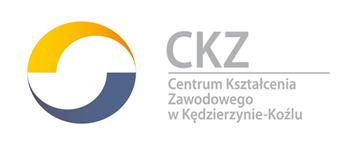 Plan wystąpienia:

 - Zmiany prawne spowodowane sytuacją epidemiczną w kraju.
 - Oczekiwania społeczne wobec kształcenia zawodowego
 






			Opolskie Forum Zawodowe  3 luty  2021
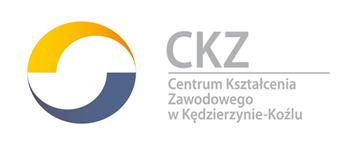 Plan wystąpienia:

 - Zmiany prawne spowodowane sytuacją epidemiczną w kraju.
 - Oczekiwania społeczne wobec kształcenia zawodowego
 - Rozwiązania zastosowane w Centrum Kształcenia Zawodowego w 
   Kędzierzynie – Koźlu





			Opolskie Forum Zawodowe  3 luty  2021
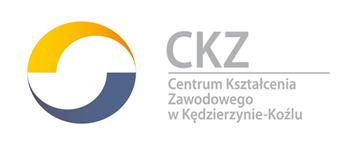 Plan wystąpienia:

 - Zmiany prawne spowodowane sytuacją epidemiczną w kraju.
 - Oczekiwania społeczne wobec kształcenia zawodowego
 - Rozwiązania zastosowane w Centrum Kształcenia Zawodowego w 
   Kędzierzynie – Koźlu
 - Czy  i ewentualnie co pozostanie z rozwiązań zastosowanych podczas  pandemii?





			Opolskie Forum Zawodowe  3 luty  2021
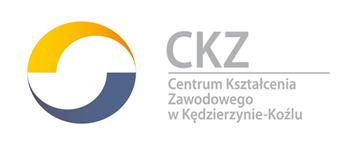 Dziękuję za uwagę.